Inhoud ABV Semester 1
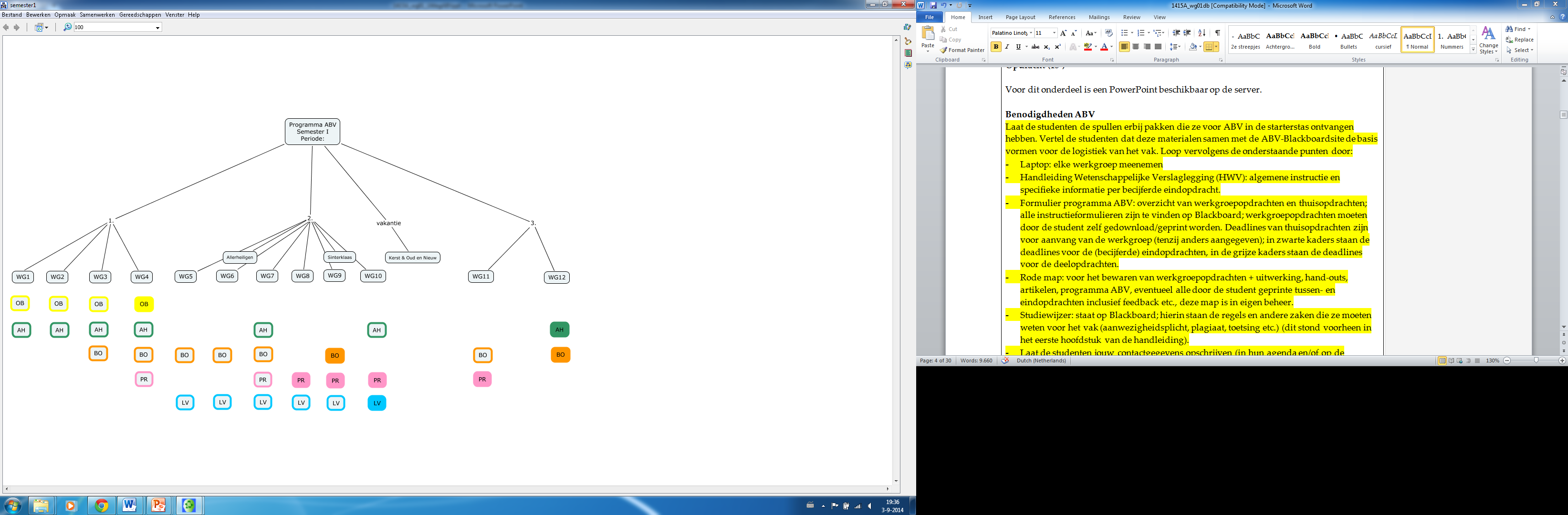 Volledige programma op Blackboard
[Speaker Notes: In BB Onder algemene informatie]